Prospettive strategiche per i nodi di scambio modaliIl punto di vista dell’autotrasporto
Angelo Nascenzi
ANITA
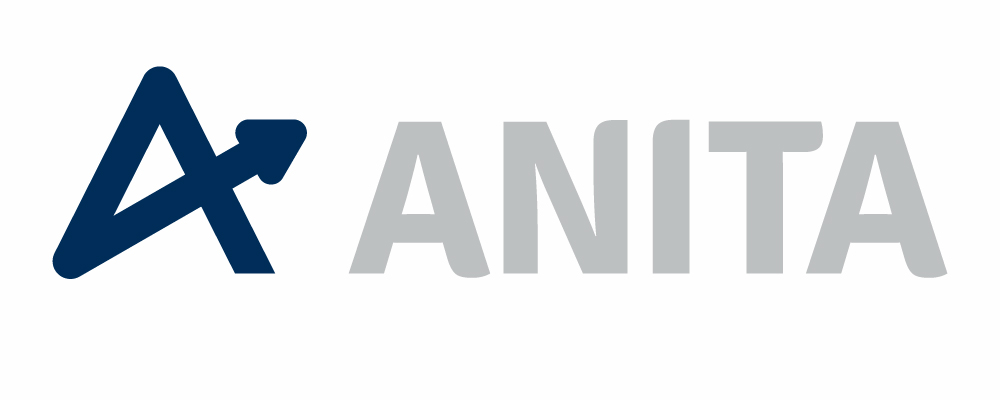 Pescara, 28 novembre 2014
ANITAAssociazione Nazionale Imprese Trasporti Automobilistici
Nasce nel 1944, ed è la più antica associazione di autotrasporto in Italia

Rappresenta le imprese più strutturate di autotrasporto e logistica

Aderisce a Confindustria e a Federtrasporto

Associa circa 2.000 imprese che occupano più di 70.000 persone

Rappresenta la maggior parte delle imprese operanti nel trasporto combinato
Quota trasporto ferroviario – Paesi UEDati in percentuale sullo split modale
Fonte: Eurostat, 2012
Trasporto ferroviario merci in ItaliaDati in milioni di treni/km
Fonte: FerCargo su dati RFI
Mercato potenziale per l’intermodale ferroviario in Italia
In Italia 

soltanto il 23,7% delle merci 
(21 miliardi di t/km) 
viene trasportato 
su tratte superiori a 500 km 

soglia minima considerata economicamente sostenibile per il trasporto intermodale, 
e che quindi potrebbe essere trasferita 
sulla ferrovia
Fonte: Istat, 2012
Le proposte di ANITAper lo sviluppo dei trasporti combinati
PESI E DIMENSIONI

Attraverso una modifica della Direttiva 96/53/CE, ora in discussione,
estendere a tutte le UTI (semirimorchi, container, casse mobili) il peso massimo ammesso nel trasporto combinato ferroviario e marittimo di 44 t

DIVIETI DI CIRCOLAZIONE IN ITALIA

Deroga generale per i trasporti combinati di cui alla Direttiva 92/106/CE
all’interno del calendario delle giornate di divieto per i mezzi pesanti

RIDUZIONE DEI COSTI TERMINALISTICI

Riduzione dei costi di movimentazione delle UTI e incremento degli stalli dedicati a veicoli ed UTI all’interno di porti e interporti, con contestuale riduzione dei costi di utilizzo
Le proposte di ANITAper lo sviluppo dei trasporti combinati
INCENTIVI PER INVESTIMENTI

ANITA ha chiesto di riservare parte delle risorse destinate all’autotrasporto (24 milioni per il 2013 e 15 milioni per il 2014) ad investimenti finalizzati all’acquisto di semirimorchi per trasporti intermodali a norma UIC ed IMO con vincolo di inalienabilità ed utilizzo prevalente su ferro e nave

MISURE DI INCENTIVAZIONE A LIVELLO COMUNITARIO

ANITA ha chiesto l’introduzione a livello comunitario, all’interno del Progetto “Magellano 2020” (che sostituirà il “Marco Polo”), delle best practices italiane dell’“Ecobonus” e del “Ferrobonus”
Le richieste di ANITAalle Istituzioni e agli attori della filiera
COMPLETAMENTO DELLE OPERE INFRASTRUTTURALI

per collegare tra di loro le varie modalità di trasporto, 
rendendo economicamente conveniente il trasporto multimodale

EFFICIENTAMENTO DELLA CATENA LOGISTICA

mediante una riduzione dei costi gestionali del trasporto ferroviario e marittimo, per rendere più competitiva l’intera filiera del trasporto e della logistica

AUMENTO DELL’OFFERTA DI SERVIZI FERROVIARI

occorrono più operatori ferroviari e più treni merci nel medio e lungo raggio,
per soddisfare la crescente domanda di trasporto intermodale